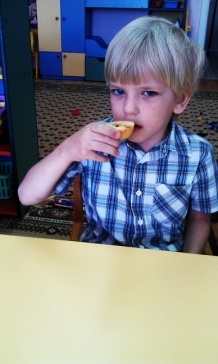 "Мои верные помощники"
формировать элементарные представления о роли органов чувств в жизни человека: глаза, уши, нос, язык, кожа; 
воспитывать бережное и заботливое отношение к своему организму; 
уточнить с помощью опытов, для чего нужны те или иные органы, 
тренировать способность приобретать знания путем экспериментирования;
 воспитывать любознательность, логическое мышление, сообразительность, умение внимательно слушать и анализировать.
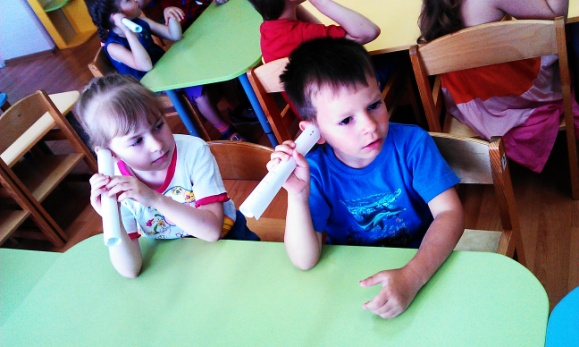 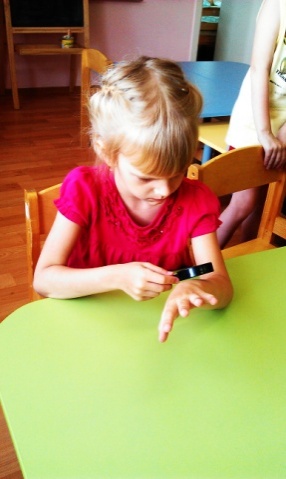 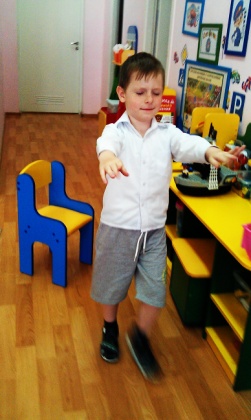 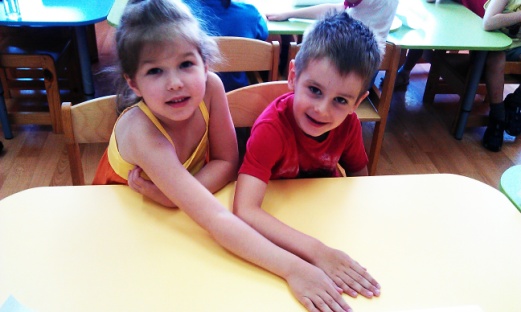